Chapitre 5.1
La 1e Guerre mondiale
La 1e guerre mondiale
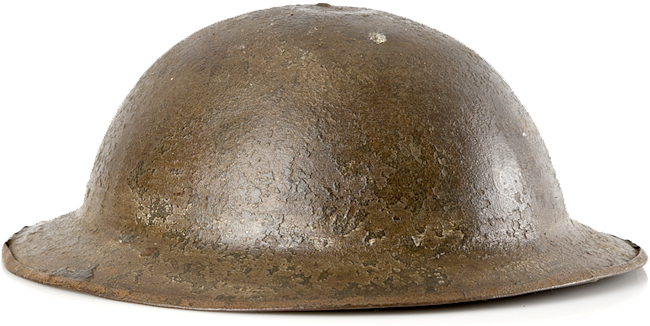 1914-1918
LA CONFÉRENCE DE BERLIN, 1885
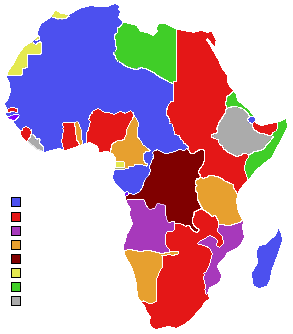 AFRIQUE, 1913
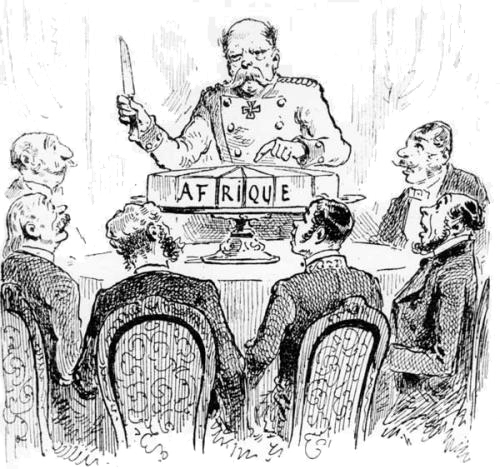 FRANCE
G-BRETAGNE
ALLEMAGNE
PORTUGAL
BELGIQUE
ESPAGNE
ITALIE
INDÉPENDANT
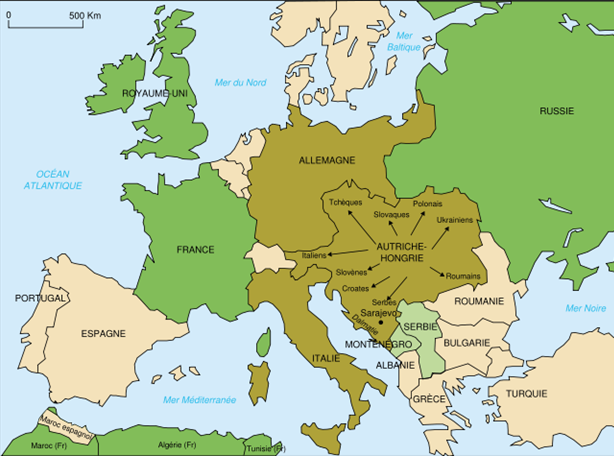 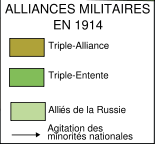 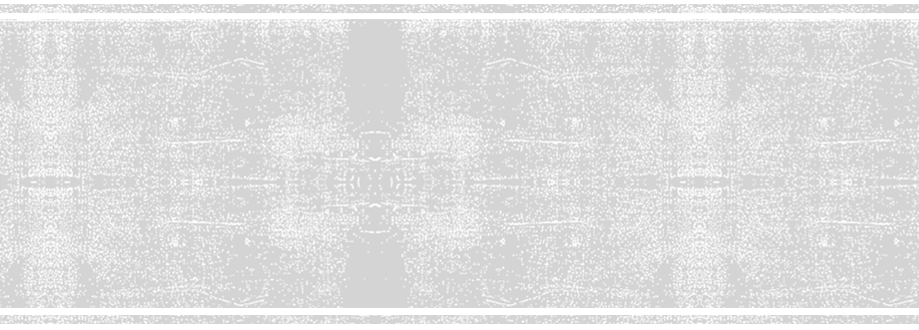 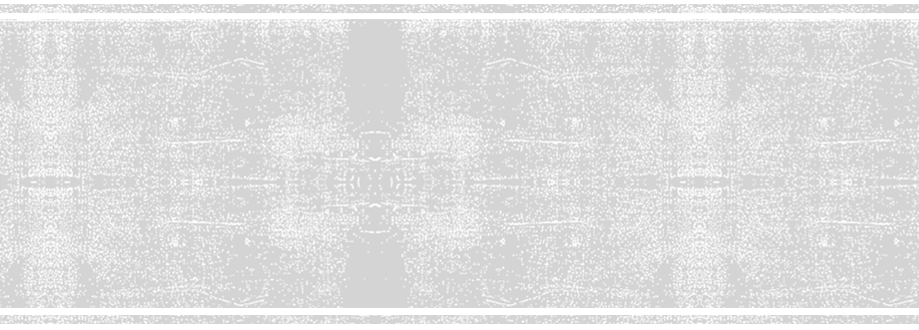 La première guerre mondiale
En 1914, il existe plusieurs empires européens:

L’empire allemand
Allemand, chrétien catholique
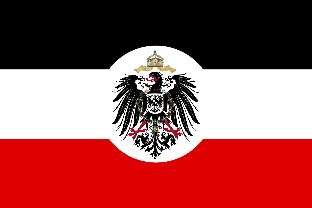 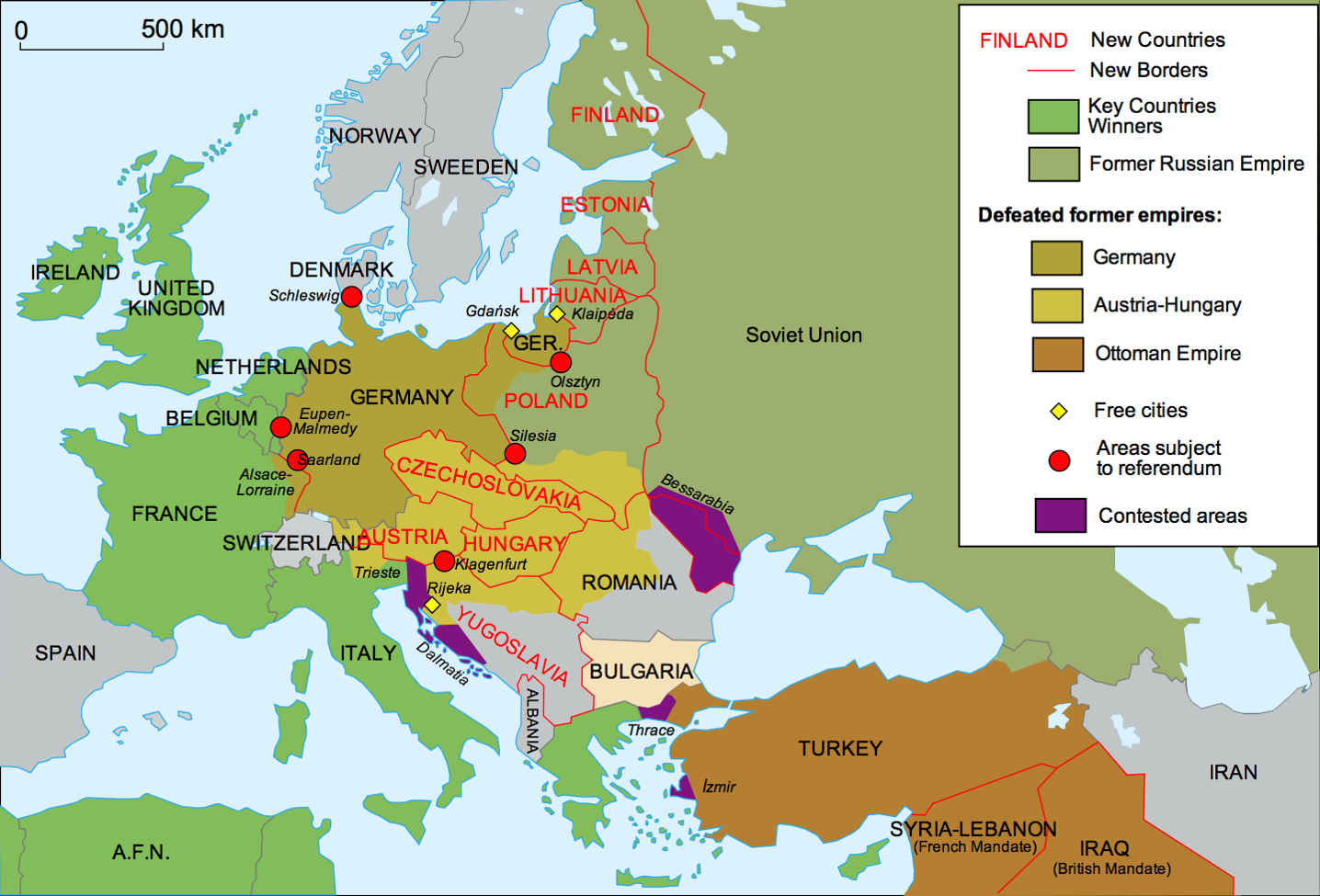 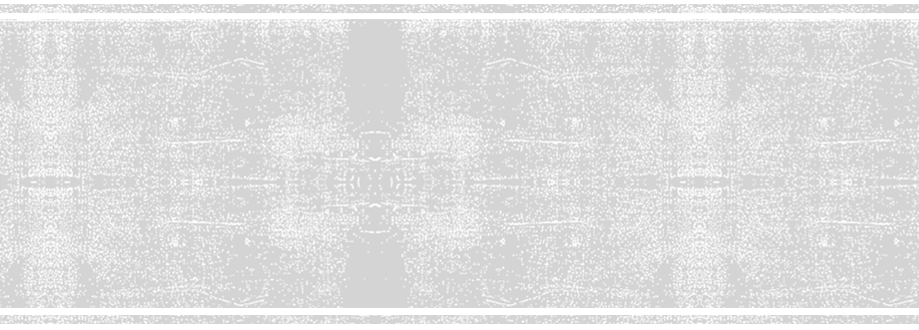 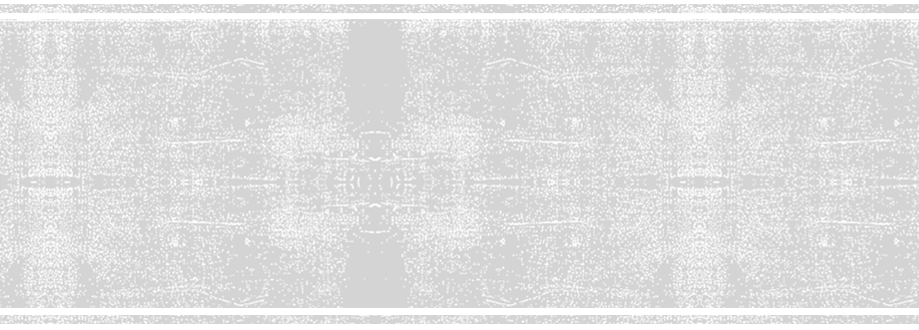 La première guerre mondiale
En 1914, il existe plusieurs empires européens:

L’empire allemand
Allemand, chrétien catholique

L’empire russe
Russe, chrétien orthodoxe
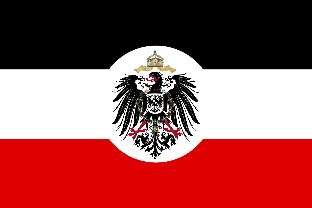 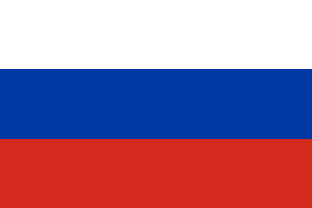 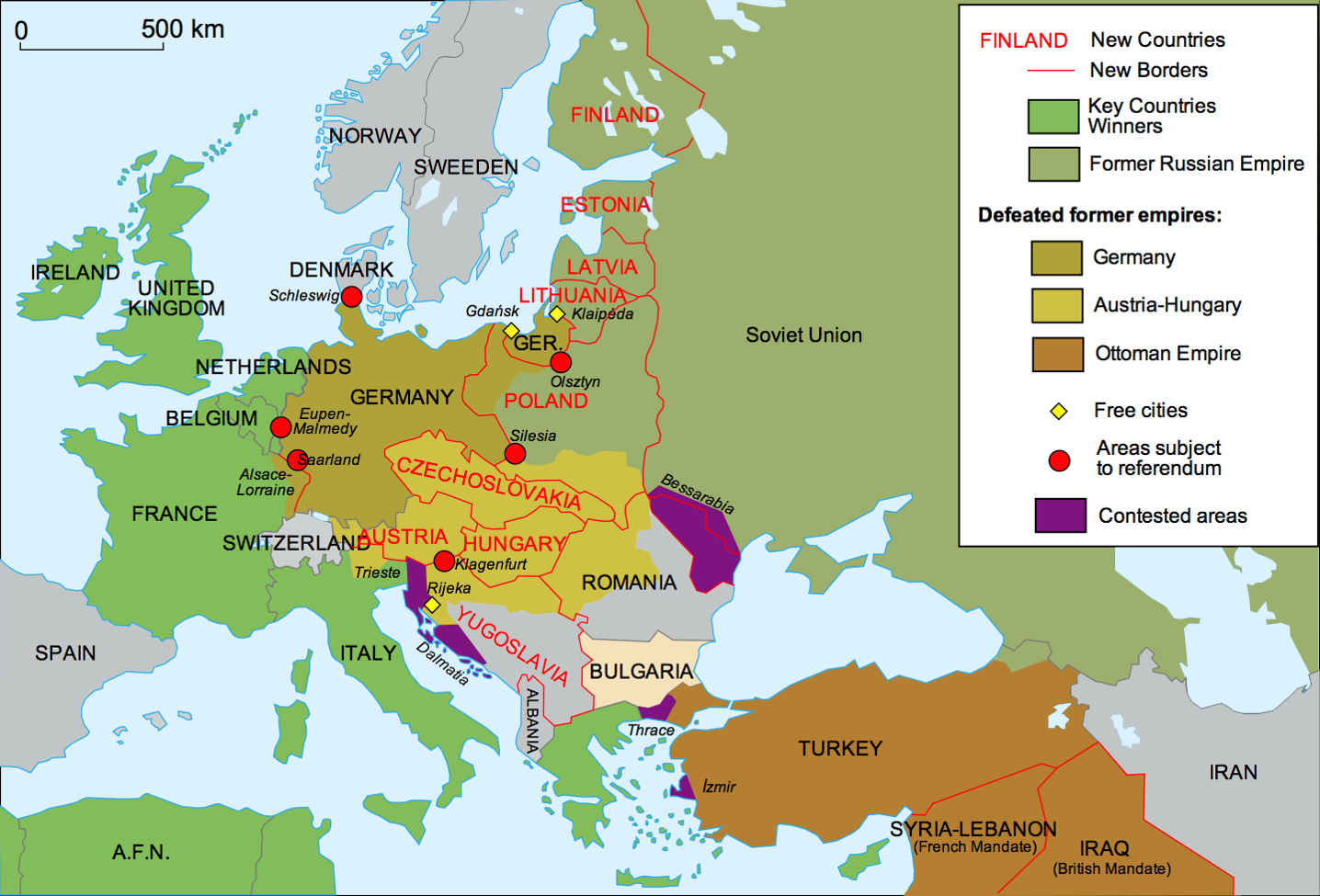 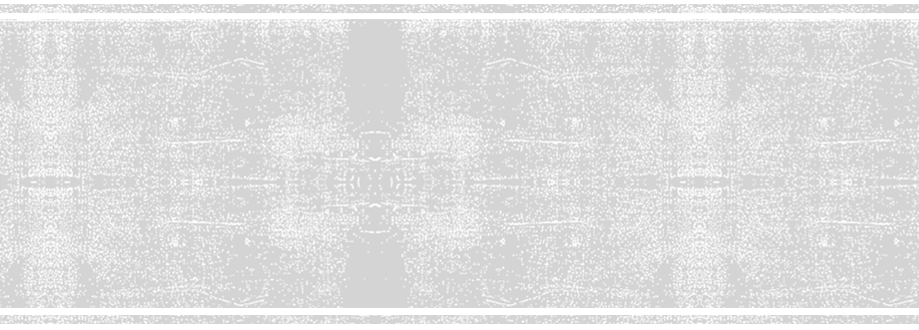 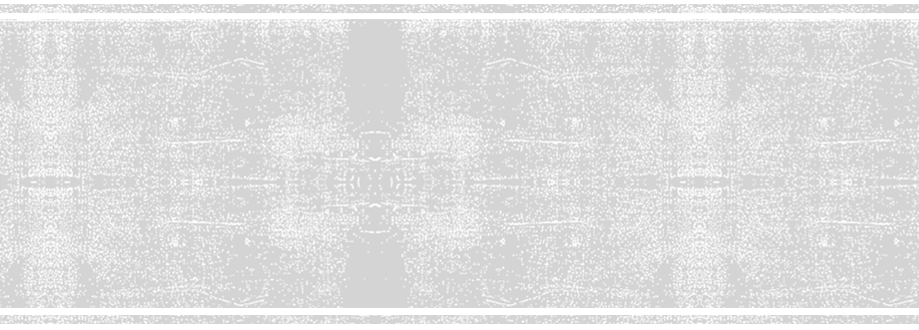 La première guerre mondiale
En 1914, il existe plusieurs empires européens:

L’empire allemand
Allemand, chrétien catholique

L’empire russe
Russe, chrétien orthodoxe

L’empire austro-hongrois
Allemand, chrétien catholique et orthodoxe
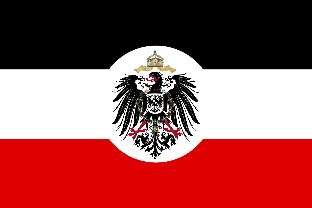 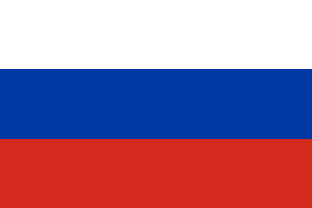 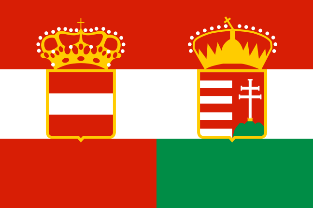 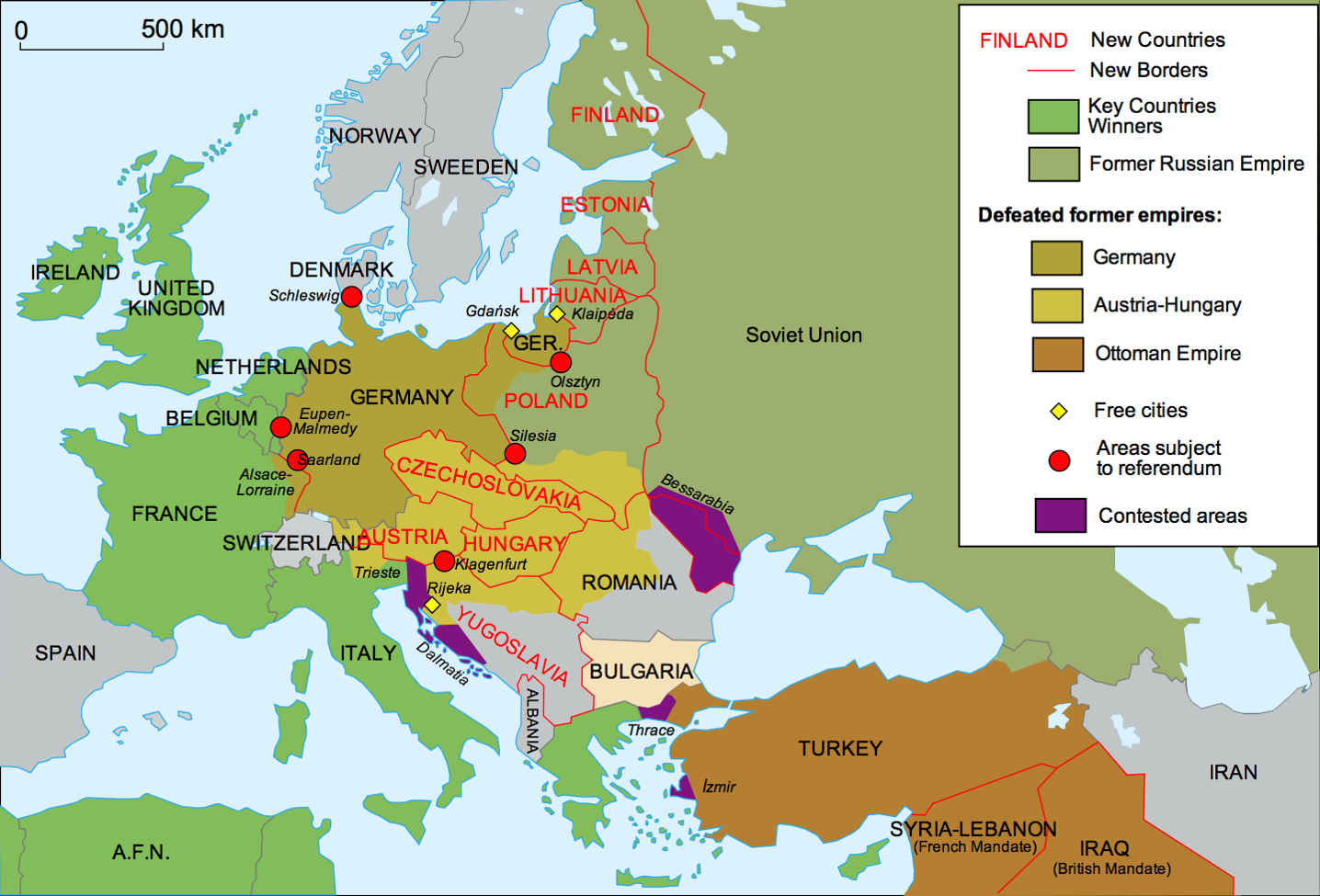 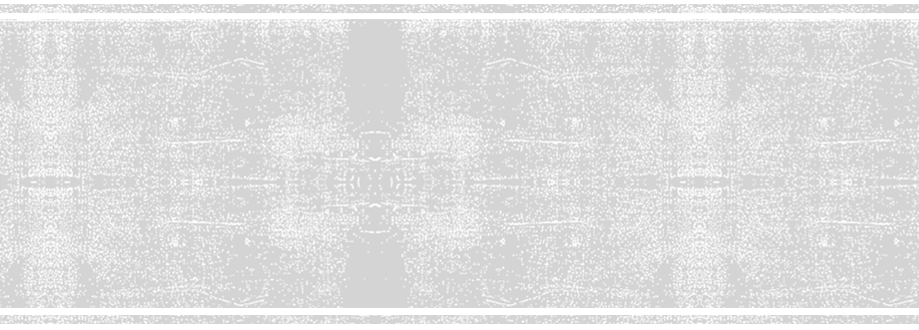 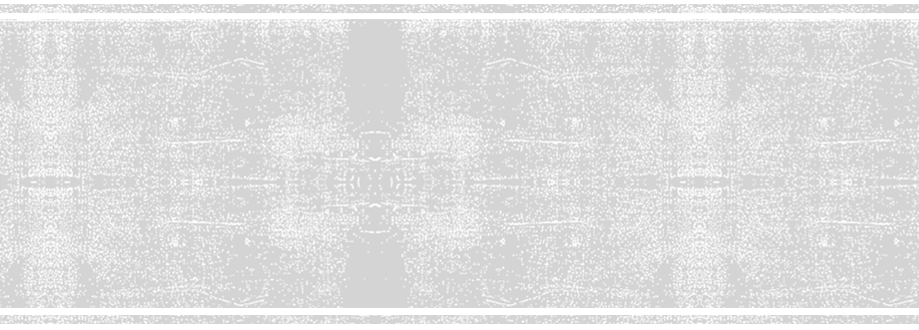 La première guerre mondiale
En 1914, il existe plusieurs empires européens:

L’empire allemand
Allemand, chrétien catholique

L’empire russe
Russe, chrétien orthodoxe

L’empire austro-hongrois
Allemand, chrétien catholique et orthodoxe

L’empire ottoman
Turque, musulman
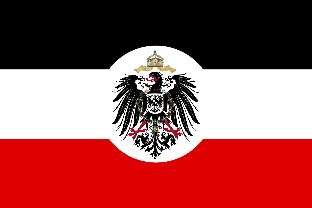 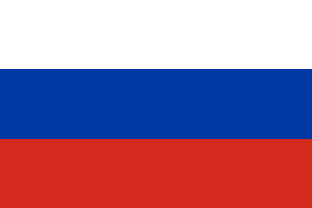 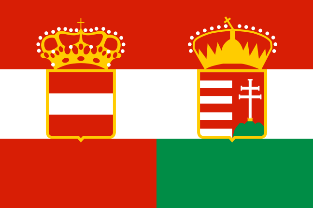 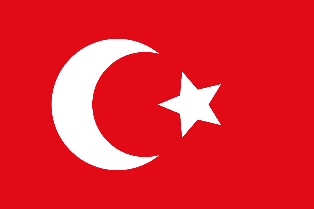 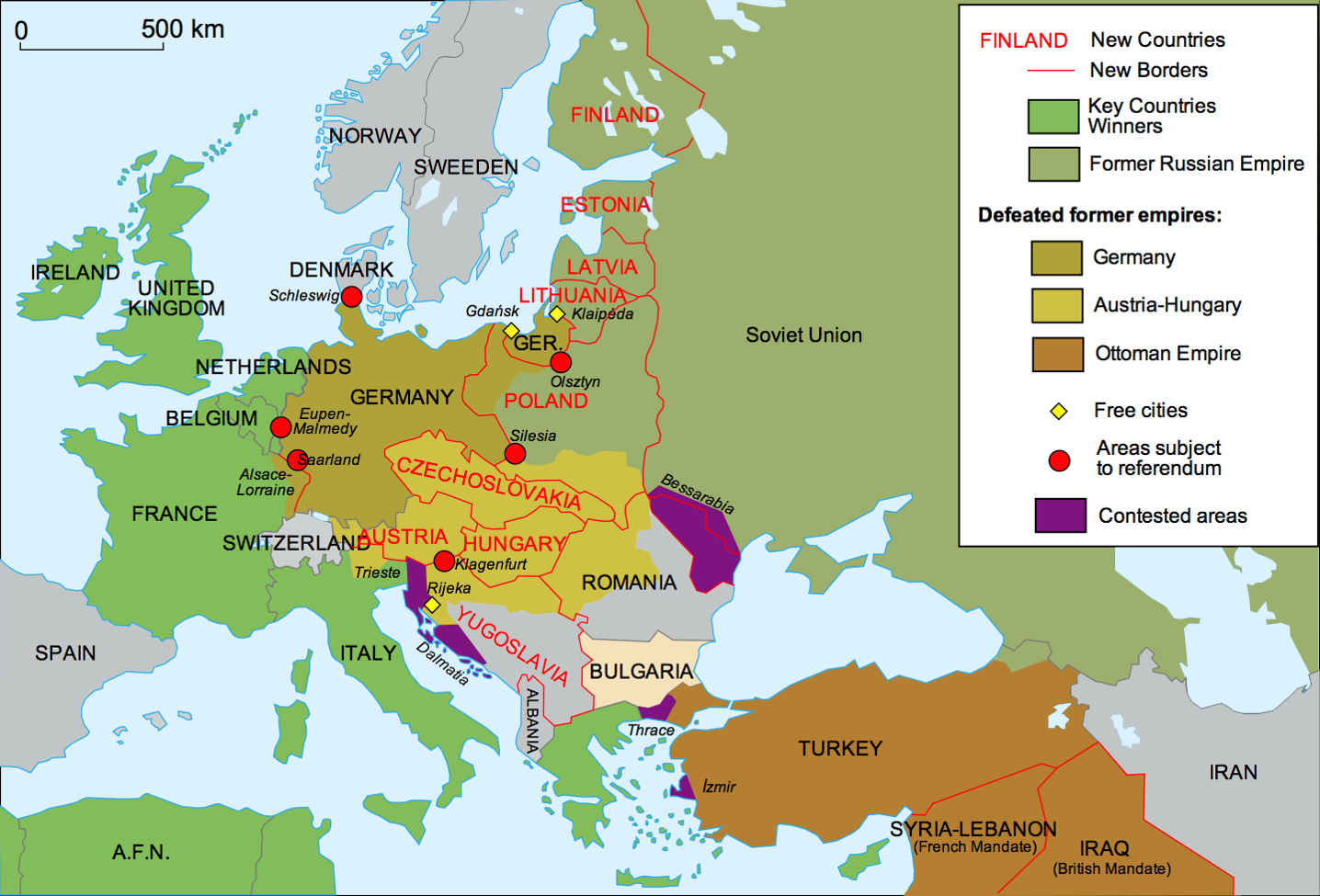 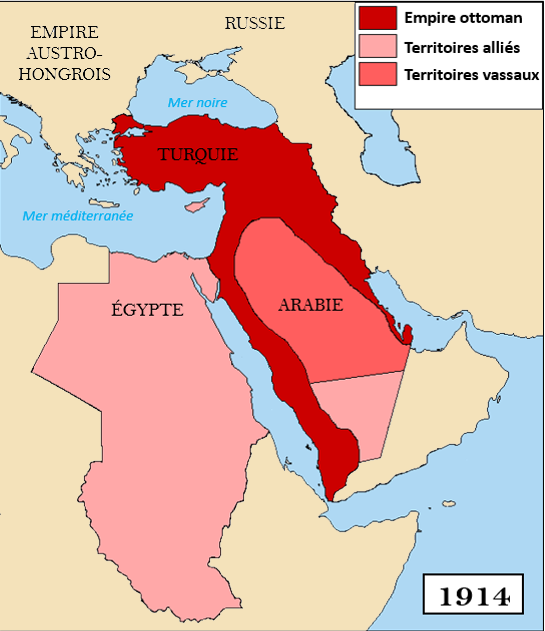 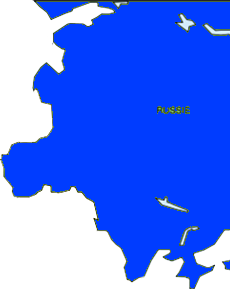 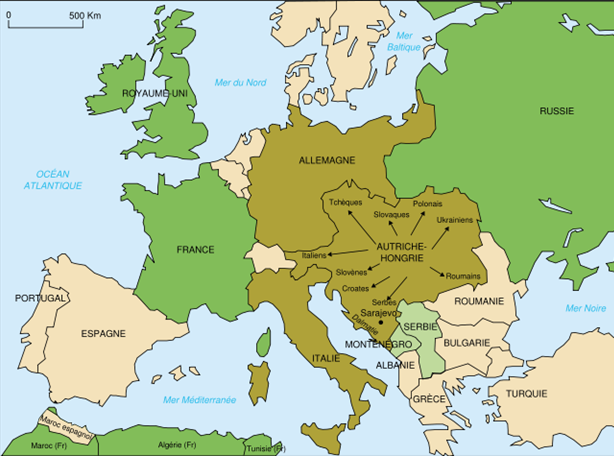 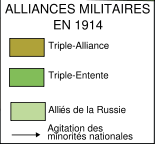 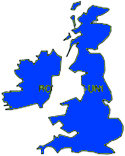 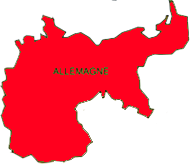 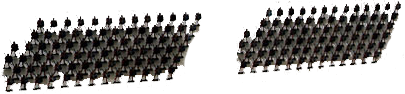 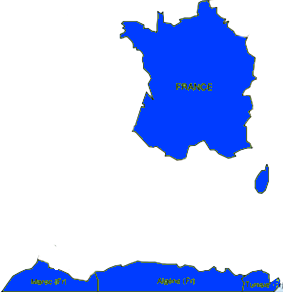 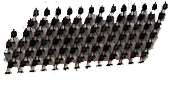 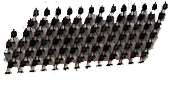 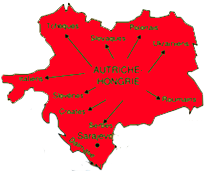 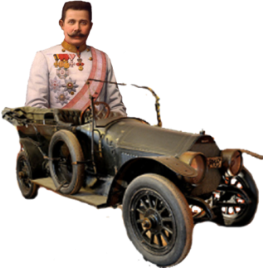 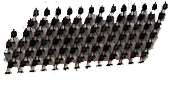 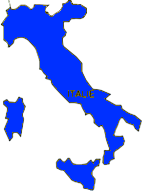 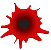 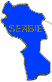 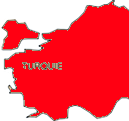 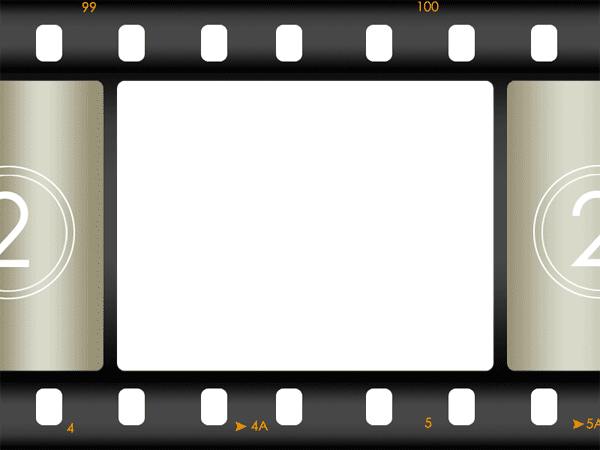 Vidéo

Passchendaele–Trench Warfare
(3.75 min)

https://www.youtube.com/watch?v=zJZttzblHFQ
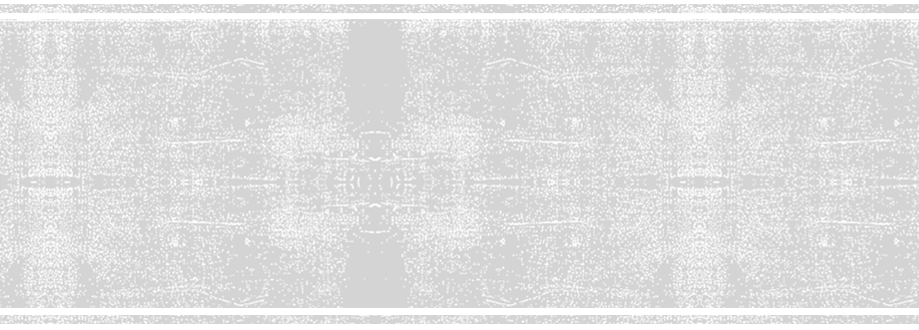 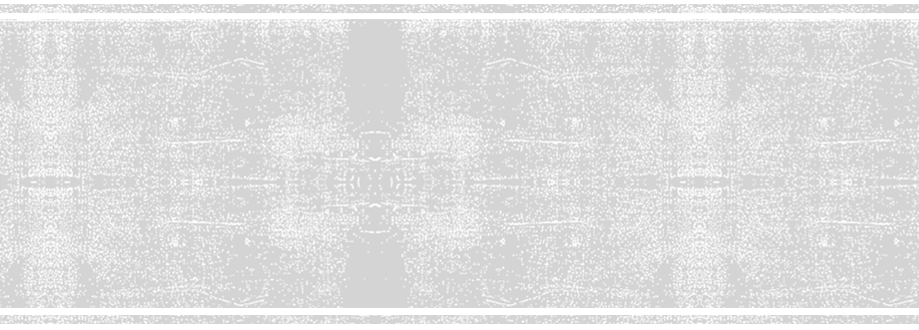 La première guerre mondiale
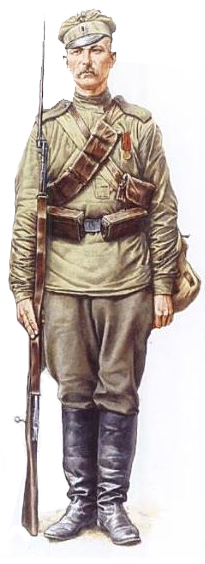 En 1917, la Russie est sur le bord de la défaite.

 Elle subit une révolution communiste de l’intérieur, et devient l’Union soviétique.
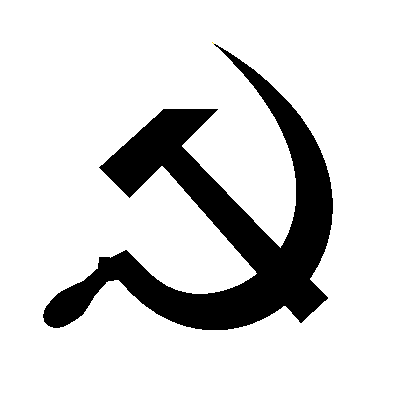 (Union des républiques socialistes soviétiques)
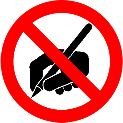 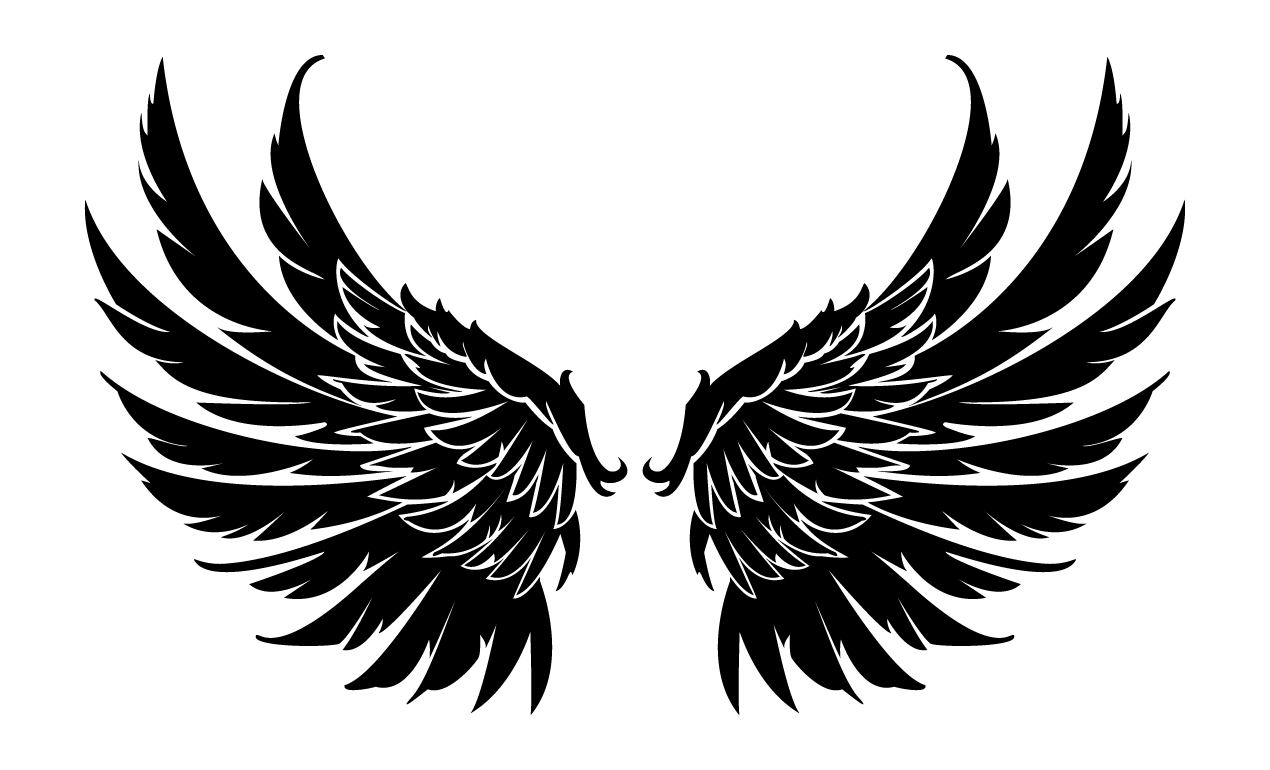 Communisme
Capitalisme
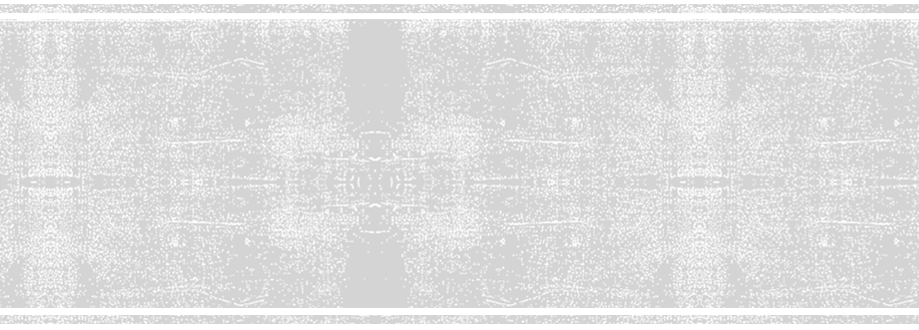 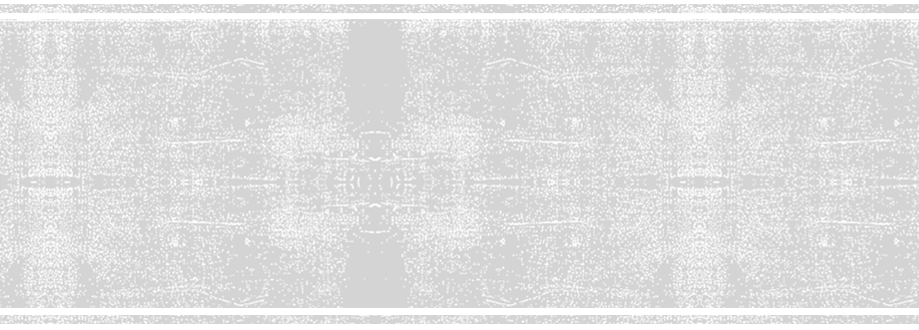 La première guerre mondiale
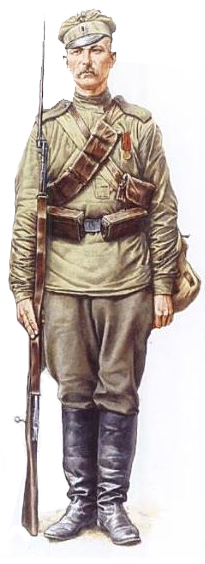 En 1917, la Russie est sur le bord de la défaite.

 Elle subit une révolution communiste de l’intérieur, et devient l’Union soviétique.


Elle négocie un traité avec Allemagne, perdant du territoire (ex: Pologne, les pays baltes).
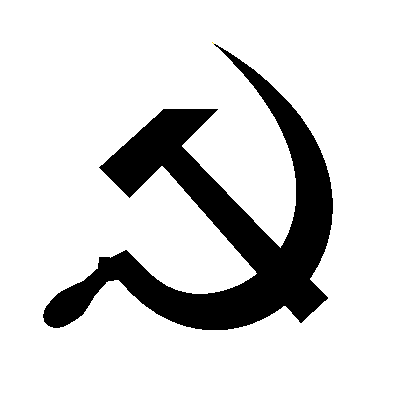 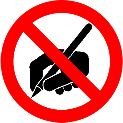 (Union des républiques socialistes soviétiques)
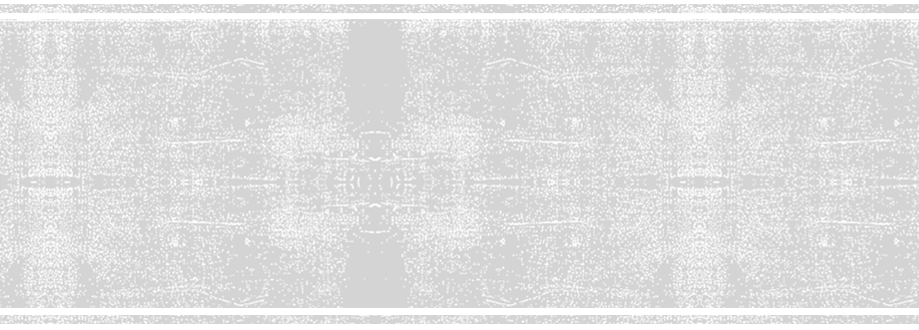 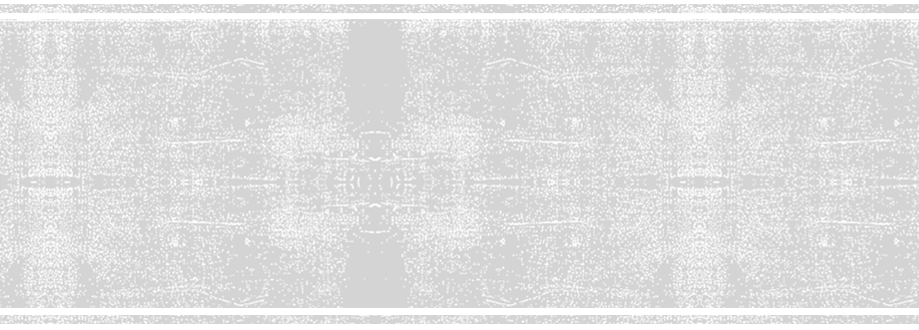 La première guerre mondiale
Après la guerre, l’empire austro-hongrois est partitionné (Autriche, Hongrie, Yougoslavie, etc.) par les alliés.
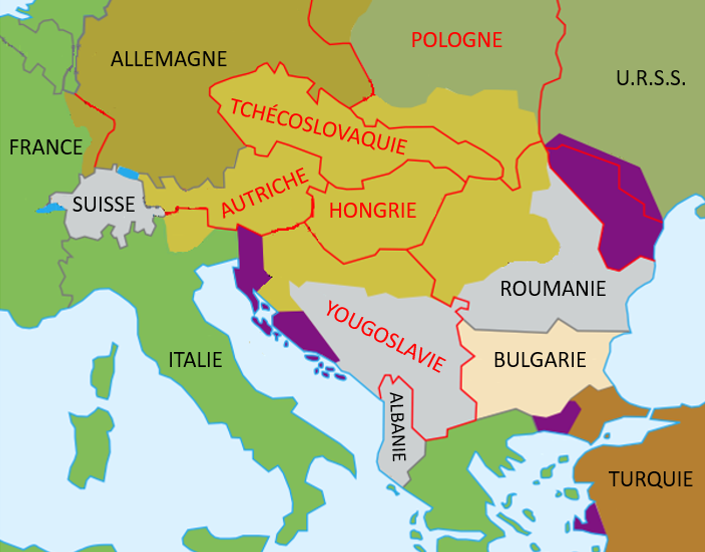 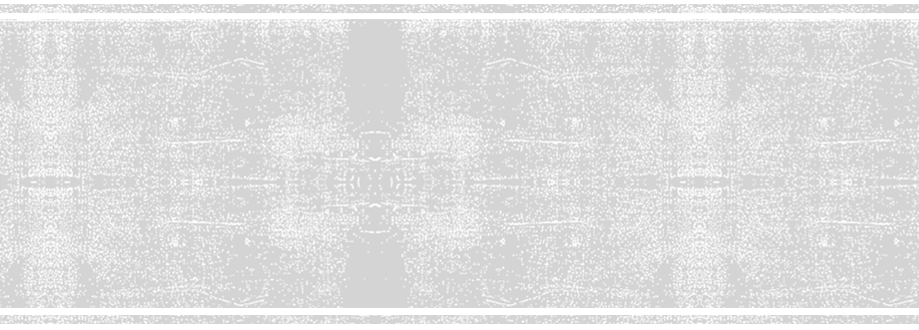 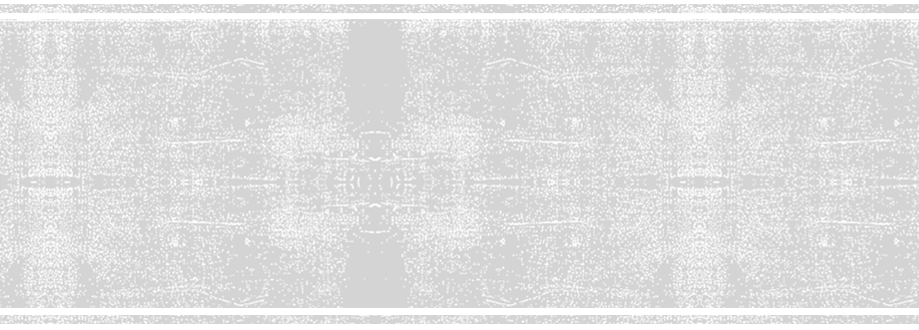 La première guerre mondiale
La Société des Nations divise l’empire ottoman en protectorats français et britannique.
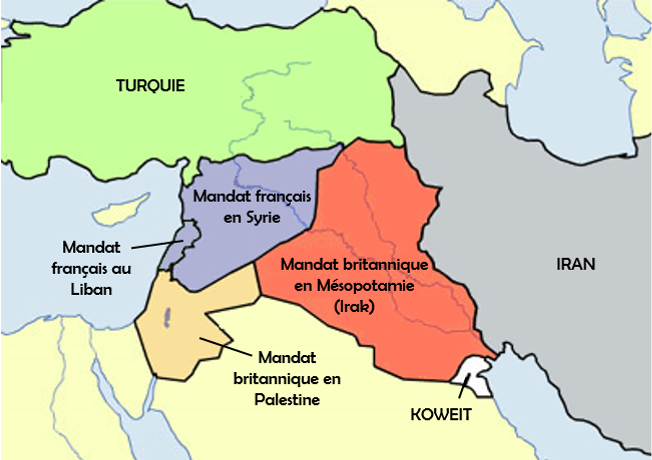 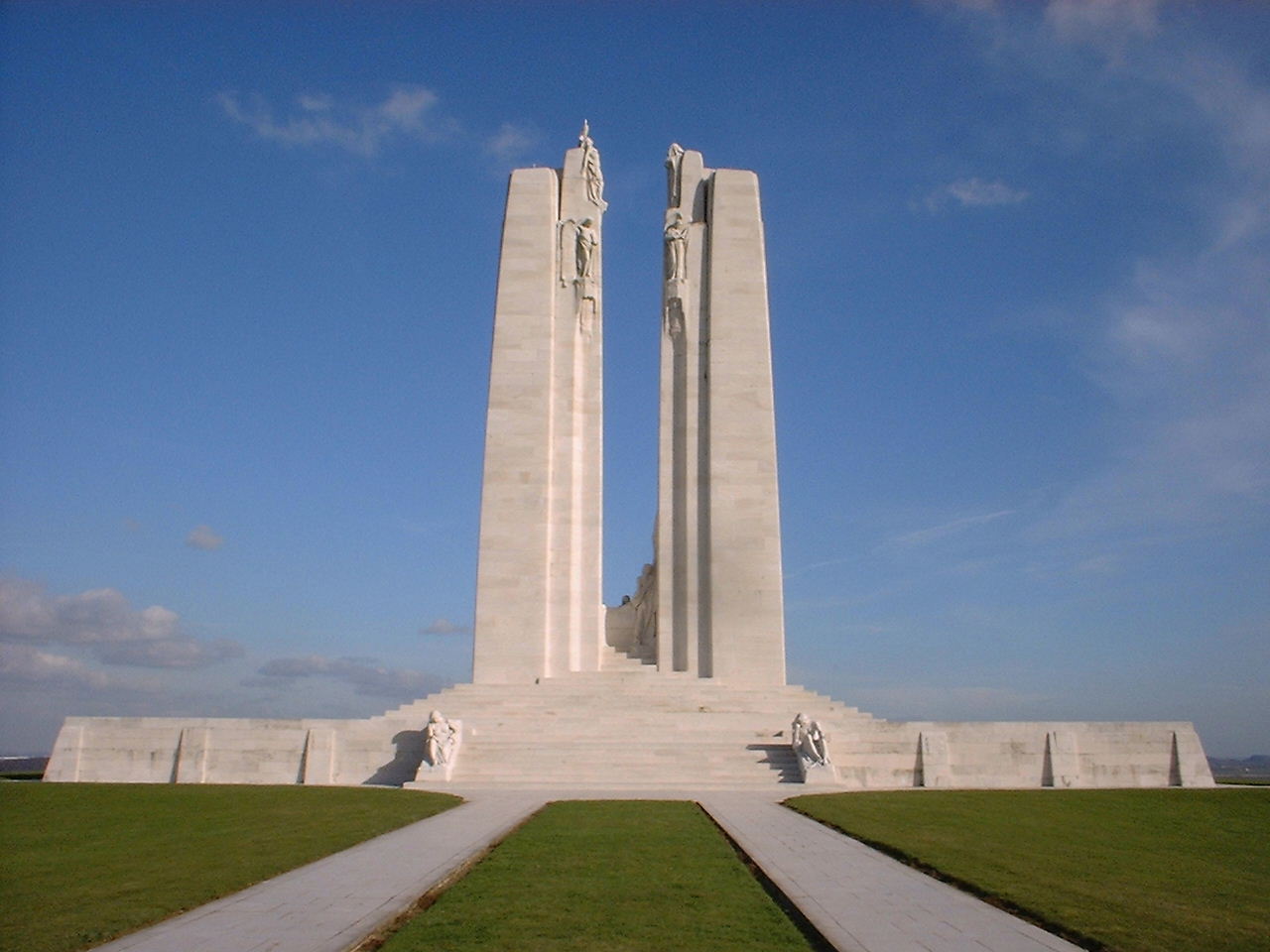 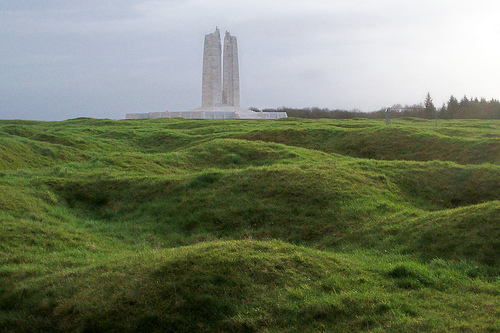 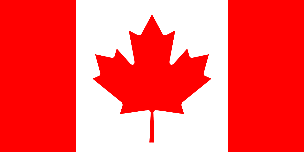 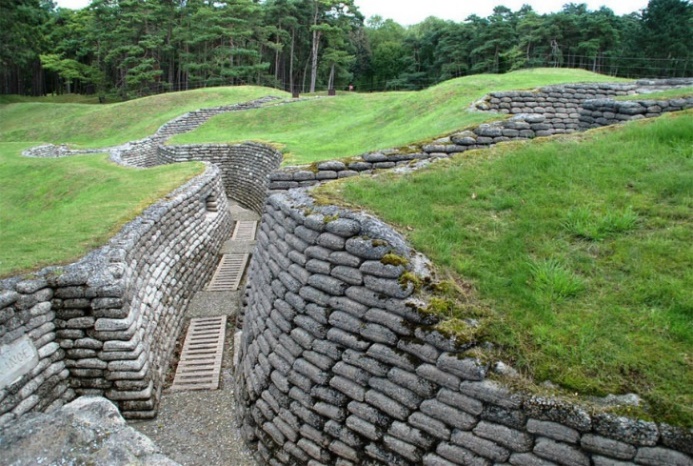 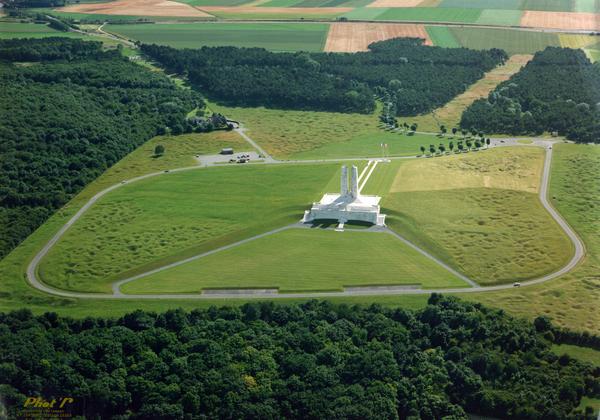 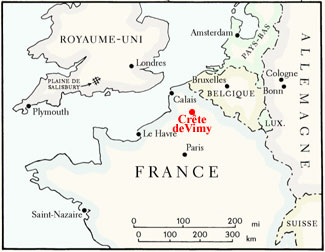